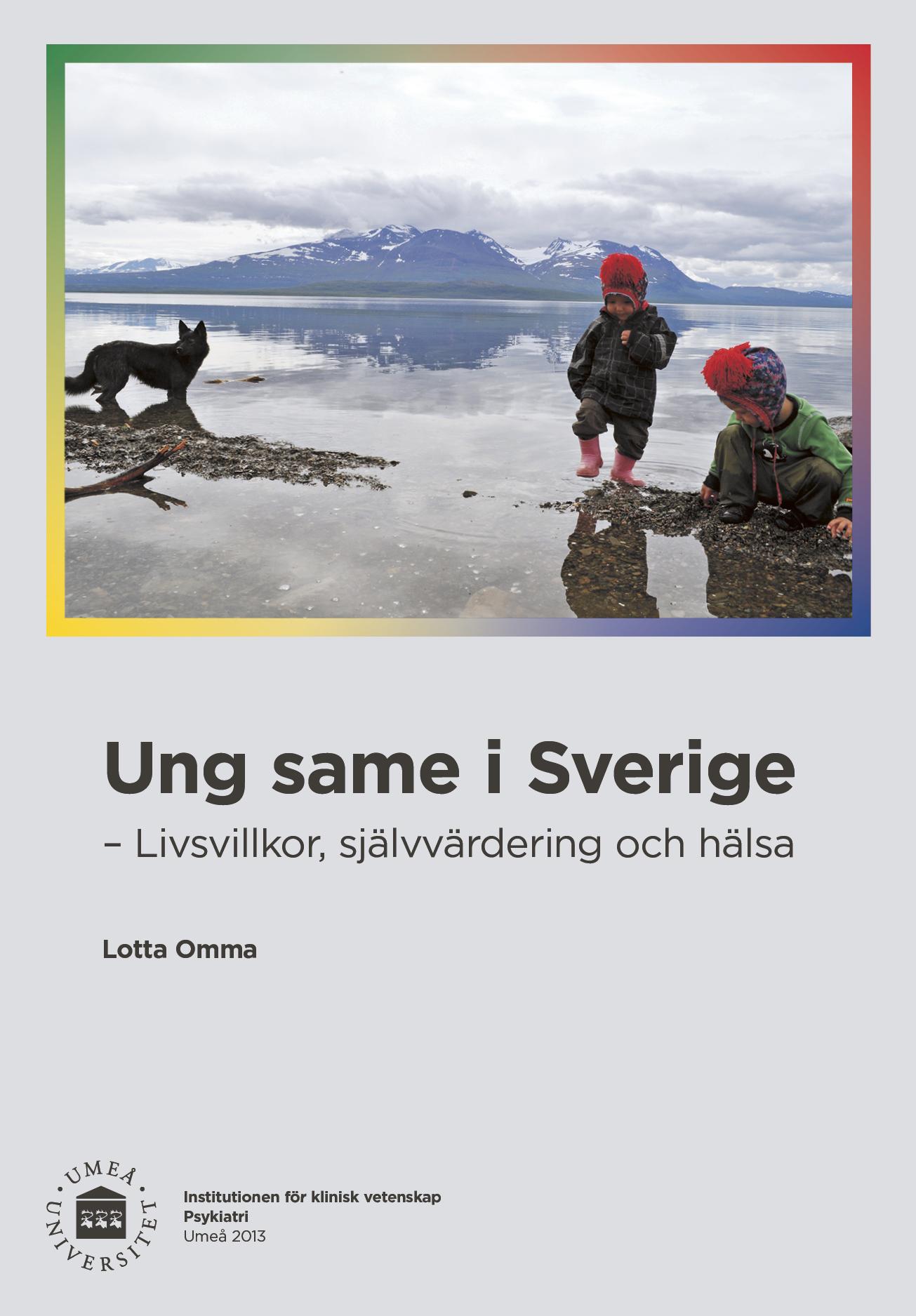 Leg psykolog Lotta Omma
Samer ett folk i fyra länder
Leg psykolog Lotta Omma
Syfte
. Undersöka hur samiska skolbarn och unga vuxna upplever sin livssituation och hälsa.

 Göra jämförelser inom den samiska gruppen och mellan den samiska gruppen och andra ungdomsgrupper.
Leg psykolog Lotta Omma
Metod
En kvalitativ undersökning; Samtal och diskussion med Sáminuorra (ungdomsförbundet)

Två enkät undersökningar
Unga vuxna 18-28 år, 517 svar av 880 (59 %)
Skolbarn 12-18 år, 121 svar av 186 (70 %)
Leg psykolog Lotta Omma
Möte med Sáminourra 2007
60 deltagare delades in i grupper för att diskutera följande frågor:
   1. Hur är det att vara ung same Sverige?
   2. Hur mår unga samer? Egna erfarenheter.
   3.Finns det skillnader i hur pojkar respektive flickor mår? 
   4. Vilka frågor är viktiga att ställa när man undersöker välbefinnande /hälsa?
Leg psykolog Lotta Omma
Majoriteten av unga vuxna är stolta över att vara samer, de har en positiv självvärdering och uttrycker en önskan att bevara sin kultur.


82 % har fått försvara den samiska kulturen eller levnadssättet och 90% har ofta fått förklara den samiska kulturen/levnadssättet
Leg psykolog Lotta Omma
Illa behandlad på grund av härkomst
“Har det hänt att lärare behandlat dig orättvist på grund av din samiska härkomst”?
“Ja” 15 % unga vuxna, 25 % av skolbarnen 


“Har du hört lärare säga något negativt/dåligt om samer”? 
 25 % äldre. 16 % yngre
Leg psykolog Lotta Omma
Har du upplevt att det står formuleringar om samer I skolböcker som inte är bra?

 “ja” svarar 41 %  av de äldre och  30 %  av de yngre)
Leg psykolog Lotta Omma
Om du eller dina föräldrar bett om modersmålsundervisning i samiska, har du fått det?
37 % svarar nej i den äldre gruppen (18-28 år)
9 % svarar nej 
14 % svarar att de inte vet  i den yngre gruppen
 (12-18 år)
Leg psykolog Lotta Omma
Hälften av ungdomarna har erfarenhet av illa behandling på grund av samisk härkomst (70 % av renskötarna)
Leg psykolog Lotta Omma
Etnisk diskriminering/ kränkande behandling
Illa behandlad på grund av härkomst?



Hälften  (50 %) av de samiska ungdomarna svara “ja”
Har du under de tre senaste månaderna blivit behandlad/bemött så att du känt dig kränkt?

21 % av männen och 32 % av kvinnorna svara “ja” I åldern 16-24 år I norra Sverige
Leg psykolog Lotta Omma
Enkulturation
Stolt över att vara same
Pratar samiska 
Förstår samiska
Detar i samiska aktiviteter (kalvmärkning,renskiljning, slöjd, jakt&fiske)
Nära anknytning till någon sameby
Anknytning till någon samisk organisation
Deltar i samiska sammankomster (t ex Jokkmokks marknad, samiska mästerskap, fotbollsturneringar)
Leg psykolog Lotta Omma
Självvärdering: Ofta svar i procent för män respektive kvinnor
Leg psykolog Lotta Omma
Känsla av sammanhang
Jag tror att jag kan påverka saker i mitt liv
Inte alls                                                  Mycket1     2     3     4     5     6     7     8     9     10
Medeltal 8,2
Leg psykolog Lotta Omma
Hälsa
En majoritet  av unga vuxna rapporterar en ganska god hälsa (fysisk)
nästan hälften upplever ofta bekymmer, glömmer ofta saker och har inte tillräckligt med tid för att göra nödvändiga saker (stress)
Leg psykolog Lotta Omma
Hälso skillnader inom den samiska gruppen
De med erfarenhet av etnisk diskriminering rapporterar sämre hälsa 

Kvinnorna rapporterar sämre hälsa

De som levde ensamma rapporterar sämre hälsa
Leg psykolog Lotta Omma
Könsskillnader i hälsoaspekterandel ”ofta” svar i % för män respektive kvinnor
Leg psykolog Lotta Omma
Jämförelse med data från “Hälsa på lika villkor” (Ungas hälsa 2006-2008)
Jag känner mig frisk
Hur bedömer du ditt allmäna hälsotillstånd ?
98 % av männen och 94 % av kvinnorna känner sig ofta/nästan alltid friska
85 % av männen och 77 % av kvinnorna svarar bra/mycket bra (16-24 år)
Leg psykolog Lotta Omma
Sömnsvårigheter
Svenskar i norra Sverige
Samer
5 % av männen och 13 % av kvinnorna sover sällan bra.
16 % av männen och 22 % av kvinnorna uppger lätta eller svåra sömnbesvär
Leg psykolog Lotta Omma
Huvudvärk
Jag har huvudvärk
Har du besvär av huvudvärk eller migrän?
5 % av männen och 14 % av kvinnorna svarar ganska ofta eller väldigt ofta.
18% av männen och 36% av kvinnorna i norra Sverige i ålder 16-24  har lätta eller svåra besvär av huvudvärk eller migrän
Leg psykolog Lotta Omma
Alkohol vanor
Hazardous: 30 % Samer vs. 44% Svenskar
 Signifikant skillnad mellan grupperna

Harmful:  7 %  Samer vs. 8 %  Svenskar
Leg psykolog Lotta Omma
Självmords beteende
Livsleda: 61 % samer vs 50 % svenskar
Självmordstankar: 45 % samer vs 37 % svenskar
Dödsönskningar: 49 % samer vs 37 % svenskar
Självmordsplaner: 18.9 vs 18.3
Självmordsförsök: 5.5 % samer vs 7.9 % svenskar

ATTS (Attitudes towards suicide)
Samer mer positiv attityd till möjligheten att hjälpa personer med självmordsproblematik
Leg psykolog Lotta Omma
Samband mellan “självmordsförsök” respektive “planer på att ta sitt liv och” och dålig behandling på grund av samisk härkomst, renskötare, kön samt län
uOR=unadjusted Odds ratio, aOR= adjusted Odds ratio, CI=confidence interval, ns=not significant
Leg psykolog Lotta Omma
Skolbarnens hälsaHRQL= hälso -relaterad livskvalitet
Samiska skolbarn rapporterar lägre HRQL än svenska skolbarn
Flickorna rapporterar lägre HRQL än pojkarna
Äldre skolbarn (åk 9) rapporterar lägre HRQL än yngre skolbarn (åk 6) 
Skolbarn med erfarenhet av etnisk diskriminering rapporterar lägre HRQL
Leg psykolog Lotta Omma
Sambandet mellan hälsorelaterad livskvalitet och etnisk diskriminering hos samiska skolbarn(högre stapel =bättre livskvalitet)
Leg psykolog Lotta Omma
Slutsatser
Hög grad av utsatthet på grund av etnisk diskriminering och okunnskap om samer i det svenska samhället
De flesta av de unga vuxna har en god hälsa men renskötare och samer med efarenhet av etnisk diskrimnering är mer utsatta och har en sämre hälsa
Medvetenhet och öppenhet om självmordsproblematik är en skyddsfaktor
Leg psykolog Lotta Omma
”Ung same i Sverige- Livsvillkor , självvärdering och hälsa  ”
Min avhandling går att söka på google
 skriv Diva (så kommer en sökmotor upp)
 sök sedan på namnet Omma så kommer alla artiklar upp
Det går också att googla på namnet omma
Leg psykolog Lotta Omma
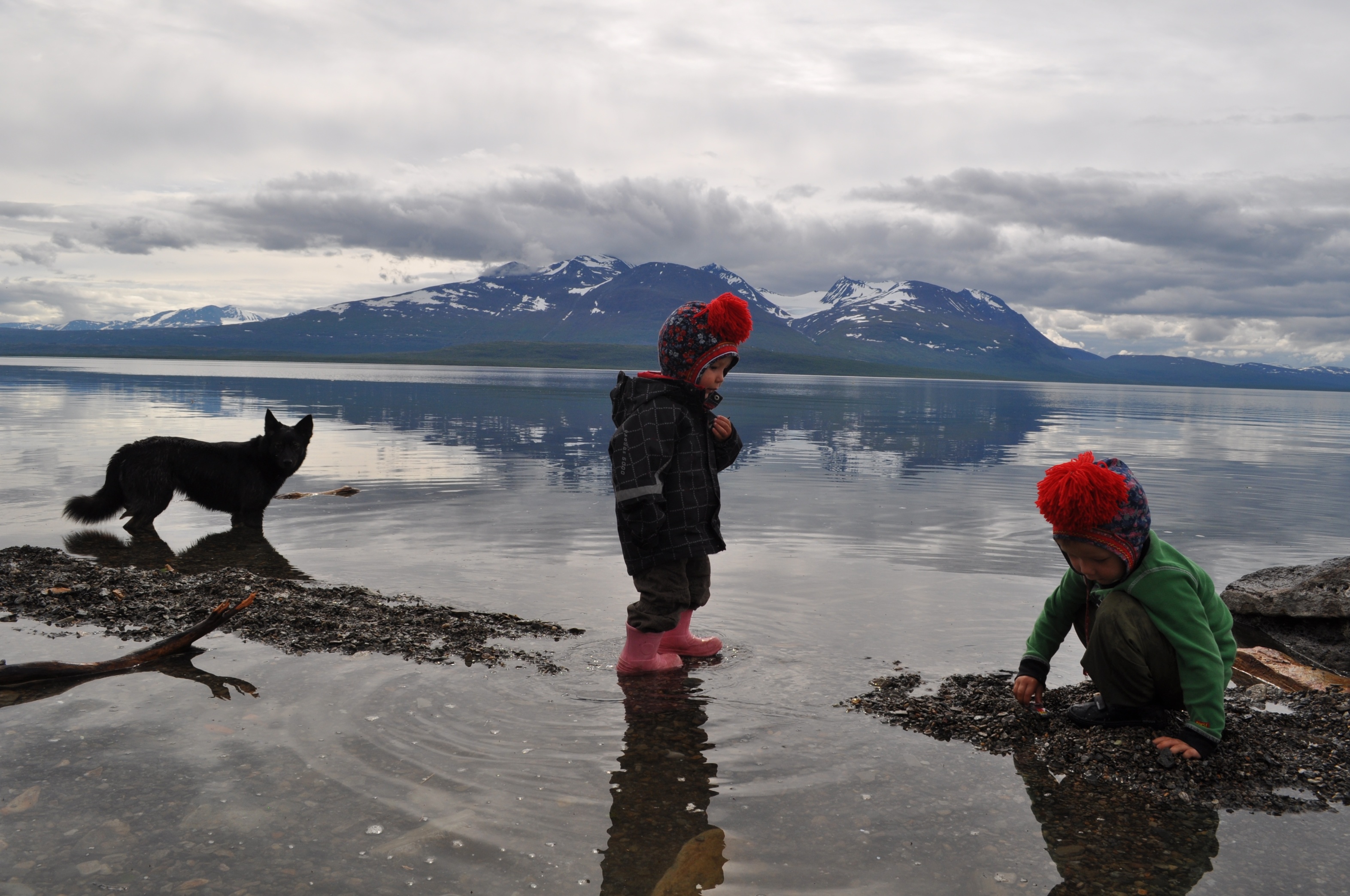 Leg psykolog Lotta Omma